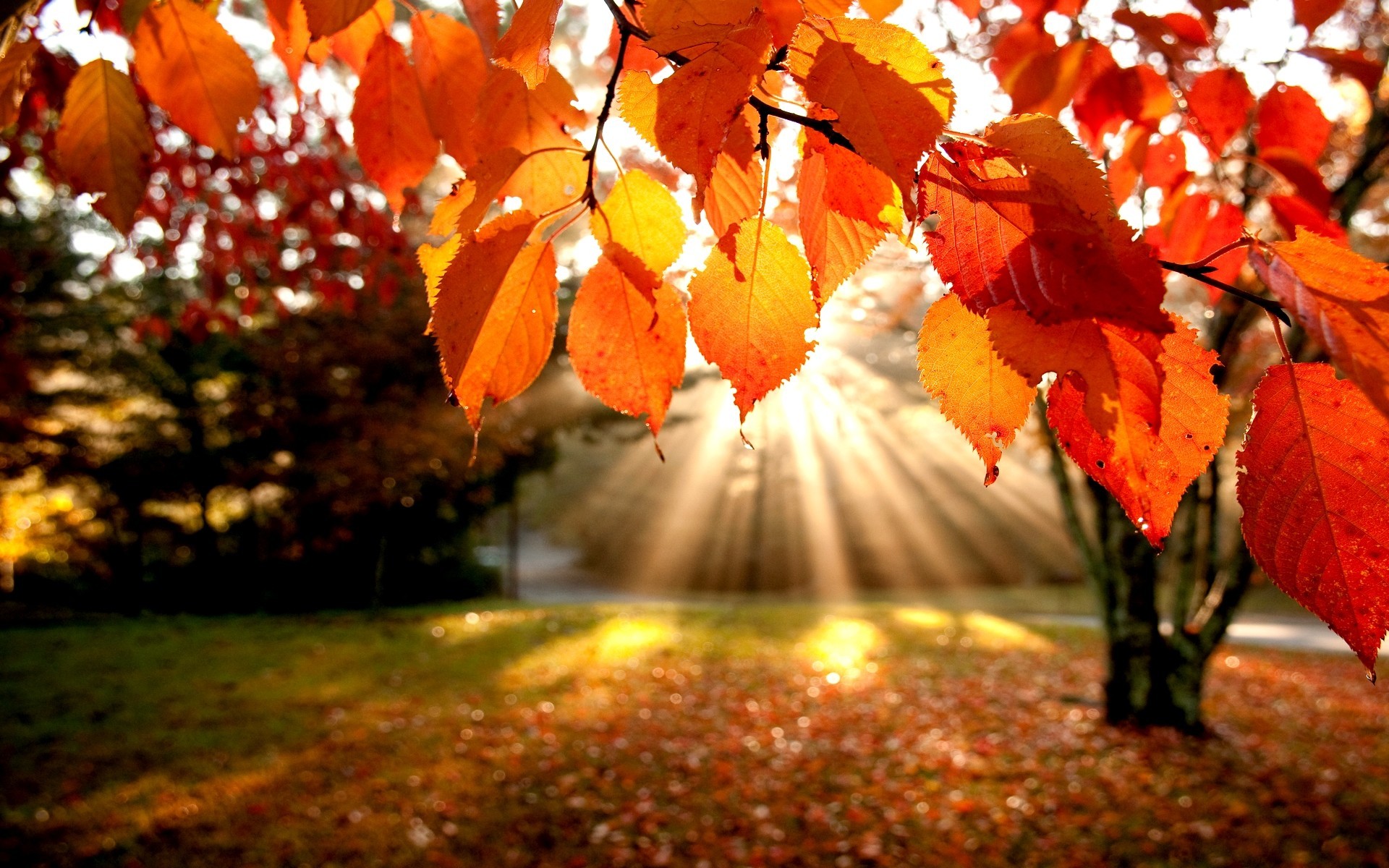 Викторина «Осенняя пора»
Часть 1.
1.Самое красочное время года.веснаосеньлето
                                  (осень)
2. Названия славянских осенних месяцев.«травень», «студень», «серпень»«хмурень», «грязник» , «грудень»«сечень», «лютень», «цветень»
  (хмурень, грязник, грудень)
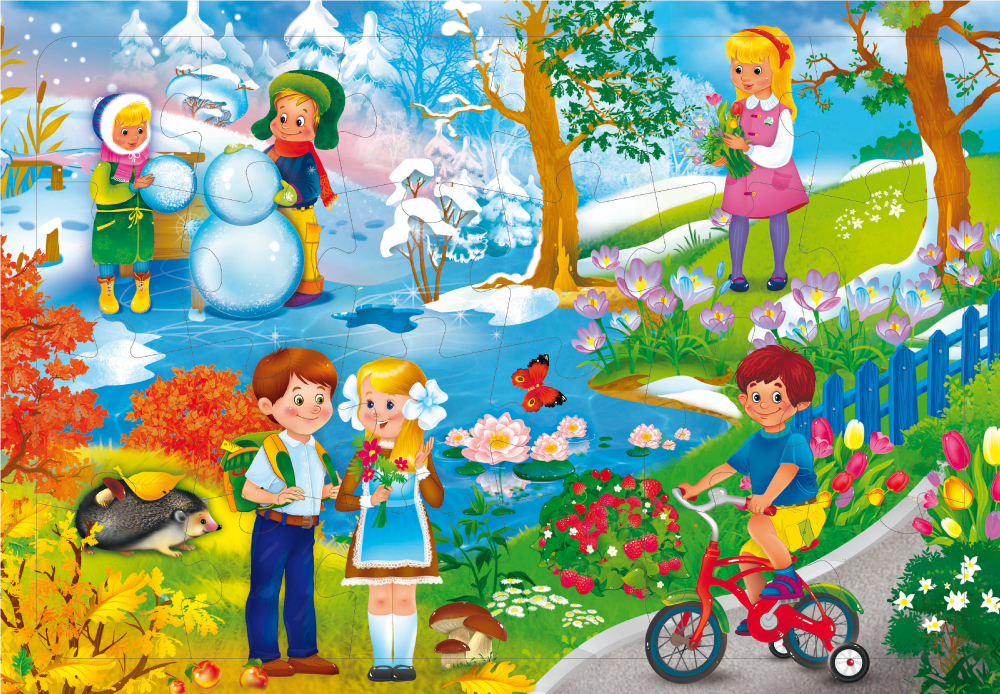 3.  Как называются зайчата, которые рождаются осенью?настовичкитравничкилистопаднички
               (листопаднички)

4.   Какие птицы прилетают к нам на зиму?чайки, ласточки, стрижиклёст, свиристели, чечёткиголуби, синицы, воробей
              (клёст, свиристели,    чечётки)
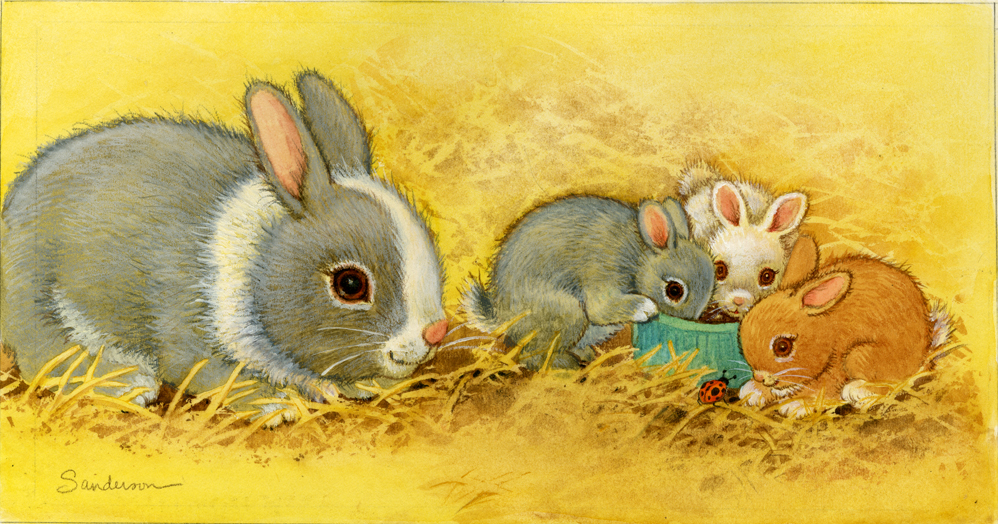 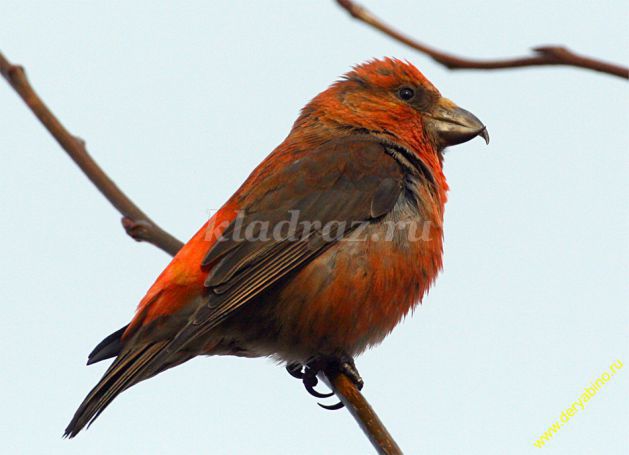 5. Каким месяцем заканчивается лето и начинается осень?октябрьиюльсентябрь
                                       (сентябрь )
6. Какое животное может на зиму превратиться в ледышку?хамелеонлягушкасойка
                                      (лягушка)
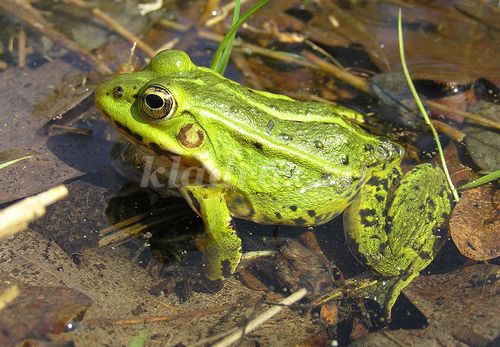 7. Как называется осеннее явление, когда опадают листья?снегопадлистопаддождь
                                 (листопад )
8. Густое облако, которое образовалось у самой поверхности земли.инейроса туман
                                    (туман)
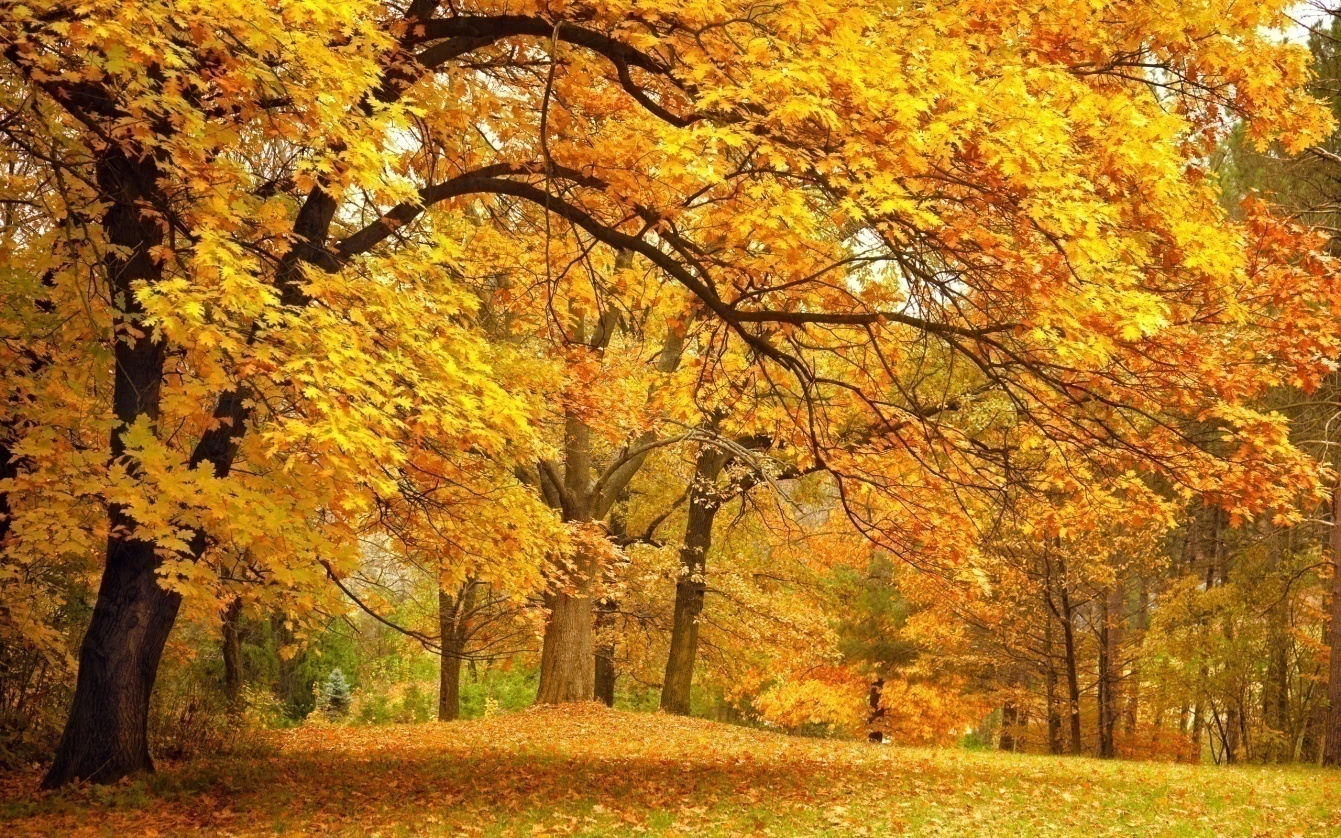 9. Какой самый продолжительный осенний месяц?ноябрьоктябрьноябрь
                                 (октябрь )
10. Листья какого дерева опадают осенью зелеными?ольхаберезадуб
                                 (ольха )
11. Куда осенью исчезают бабочки?прячутся в щели, под кору деревьевулетают в теплые краязарываются в землю
                    (прячутся в щели, под кору деревьев)
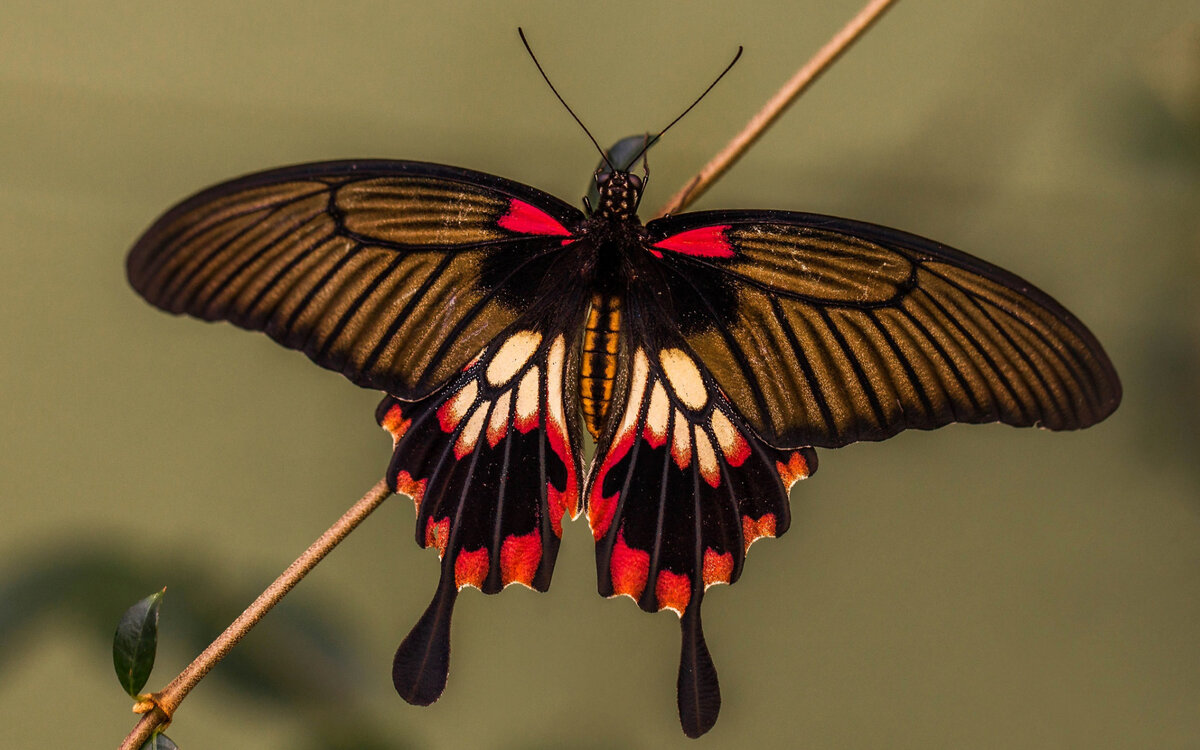 12. Как называются большие группы, образуемые птицами перед отлетом в теплые края?компаниястаягруппа
                                (стая)
13. Какое основное изменение происходит в неживой природе осенью?птицы улетают на югнаступает похолоданиеначинается листопад
                        (начинается листопад)
14. День осеннего равноденствия.23 сентября21 октября23 ноября
                                         (23 сентября)
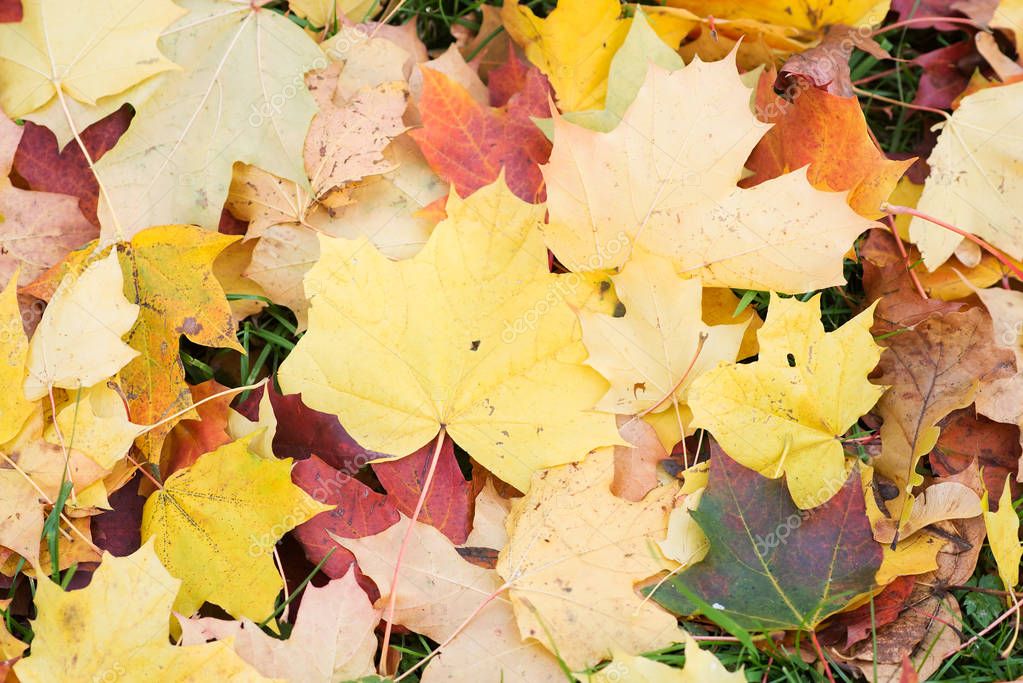 Часть 2.
1. Осенняя пора, когда погода стоит как летом?
                                                                                                            (бабье лето)
2. Сентябрь пахнет яблоками, октябрь — …
                                                                                                               (капустой).
3. Листья каких деревьев осенью становятся красными? 
                                                                             (Листья рябины, осины, клена).
4. Какой праздник отмечают в первый осенний день?
                                                                                                          (день Знаний).
5. Что убирают на полях осенью?
                                                                                                                  (урожай).
6. Какого цвета одежда на деревьях осенью?
                                                                                                                   (желтого).
7. Этот месяц является родным внуком сентября, сыном октября и батюшкой зимы.
                                                                                                                          (ноябрь)
8. Образование на поверхности водоёма или водотока неподвижного льда. 
                                                                                                                         (ледостав)
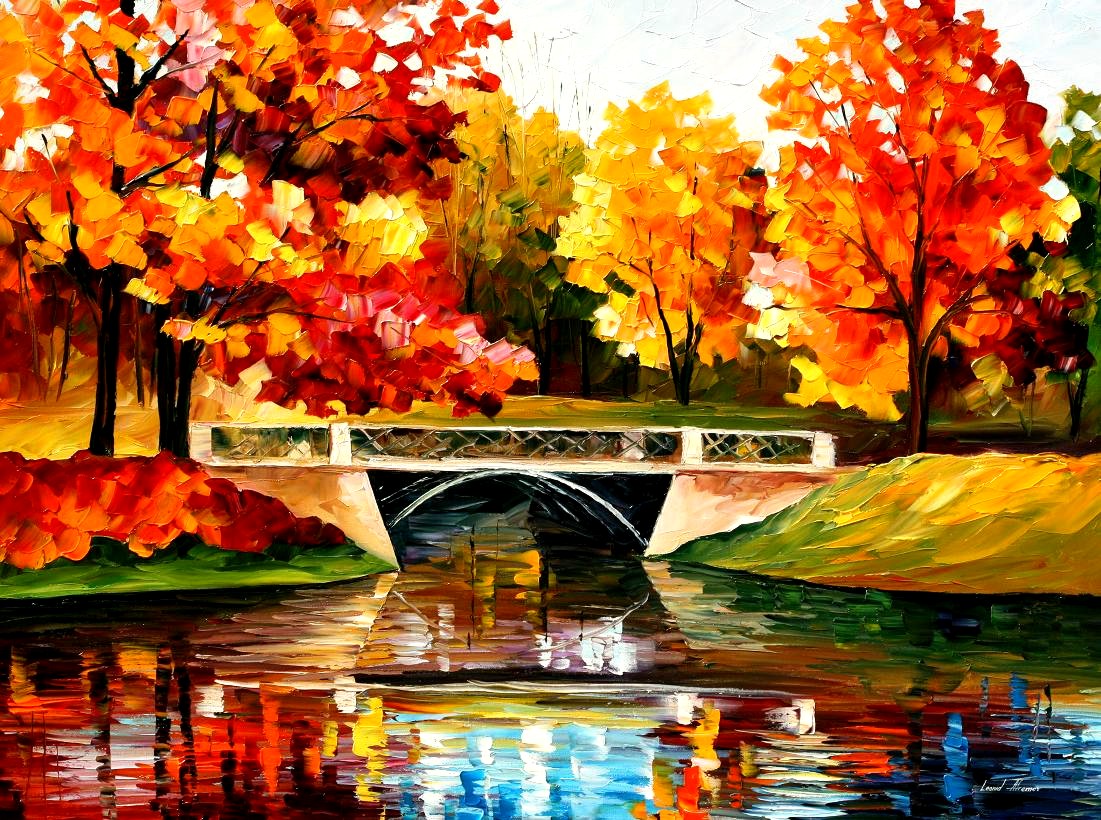 Осень — это время когда мир становится ярким, как никогда!
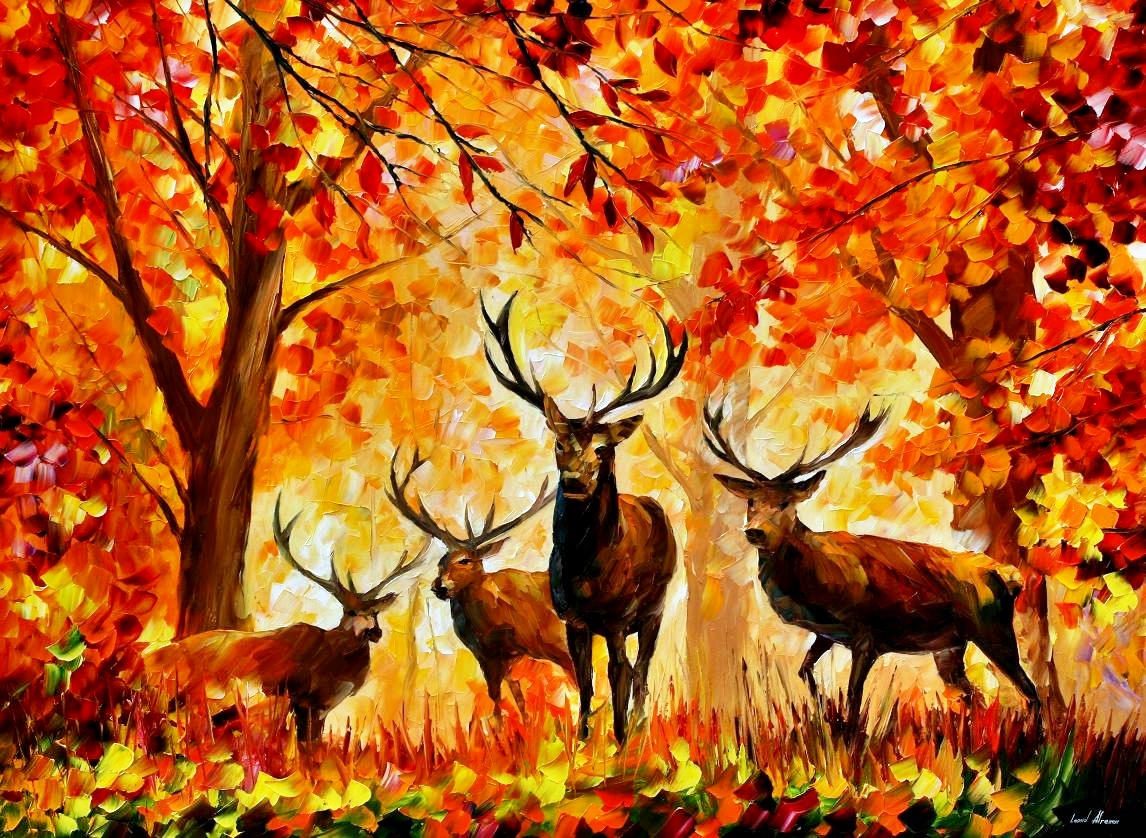 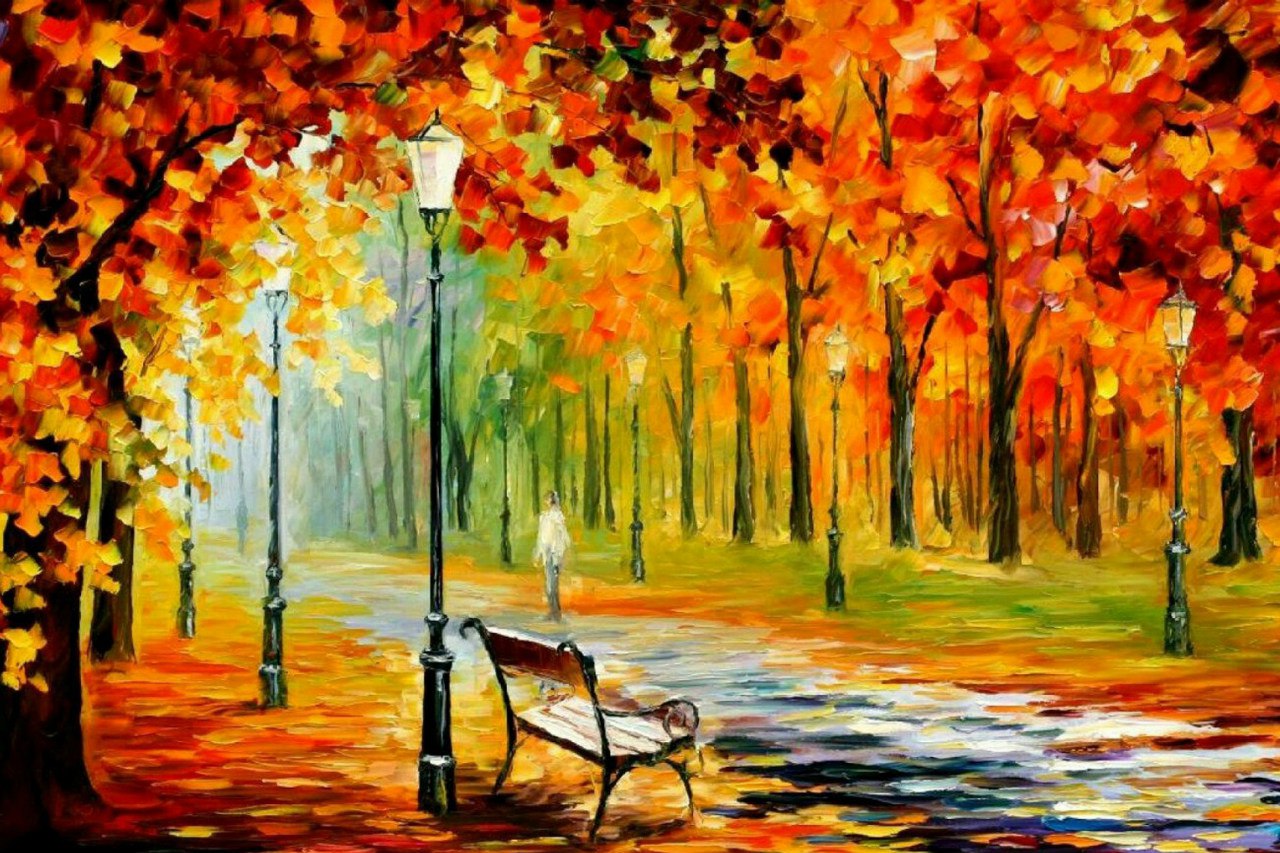 Спасибо за внимание!